Pulses
1.
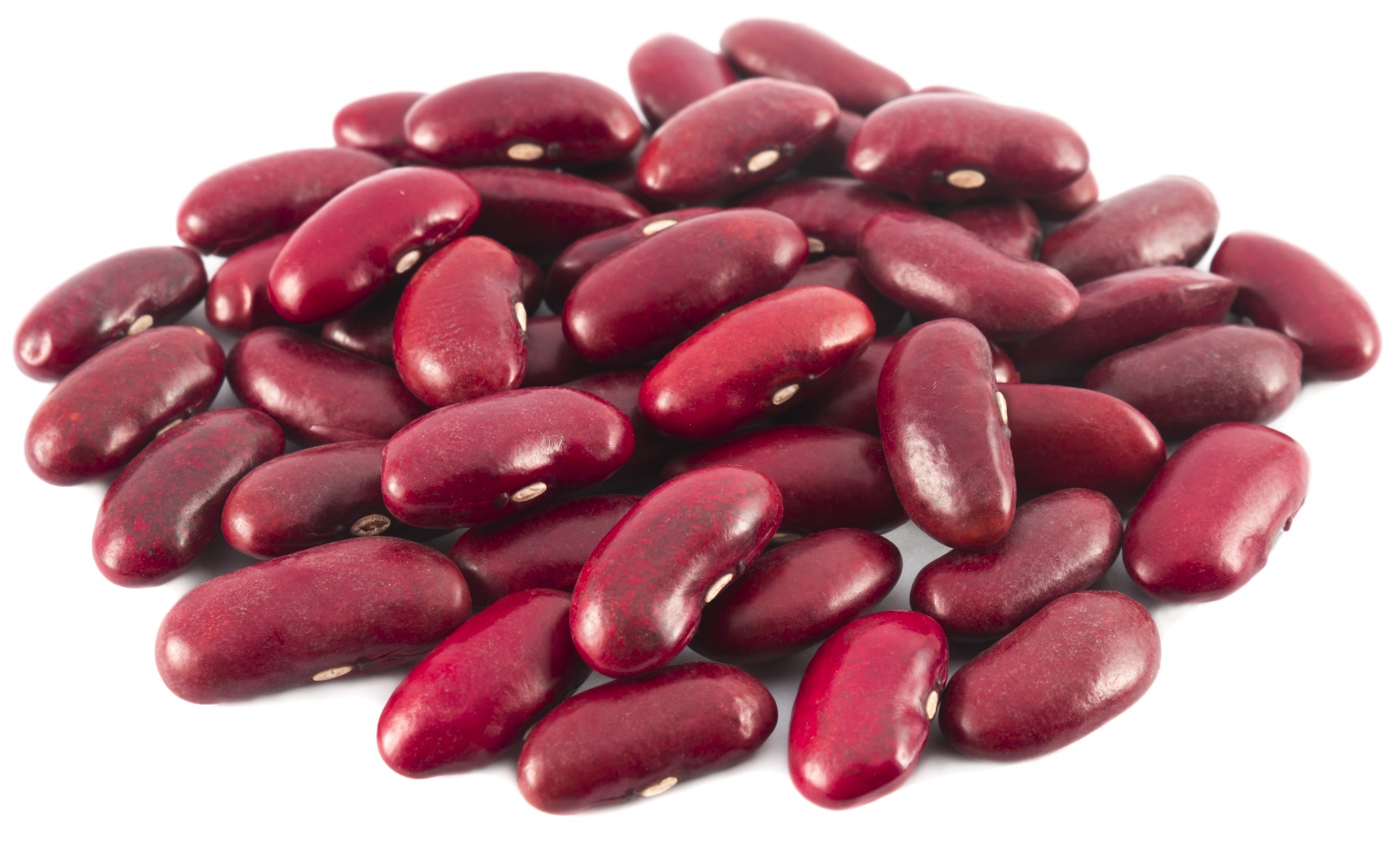 2.
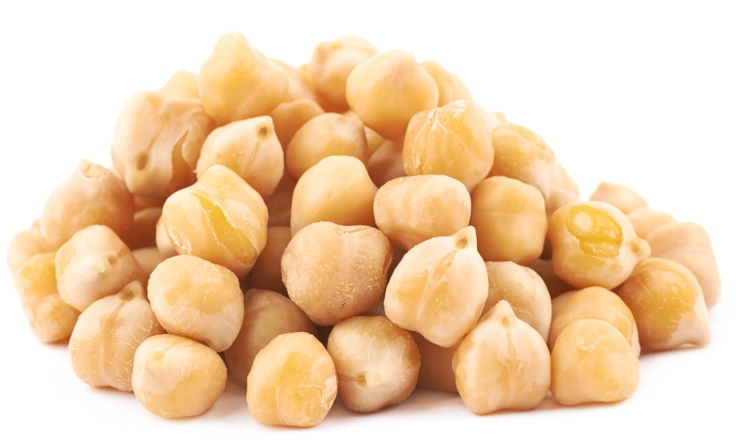 3.
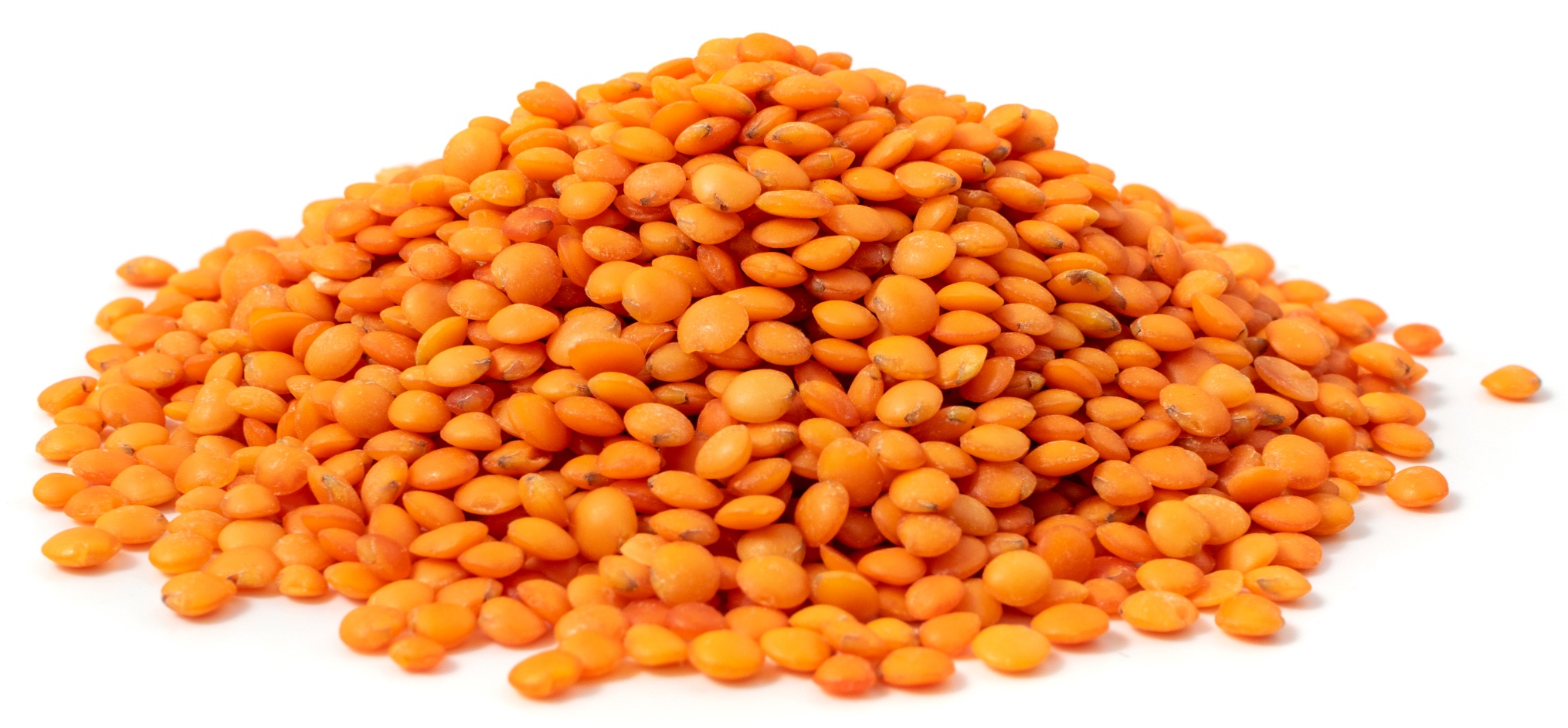 4.
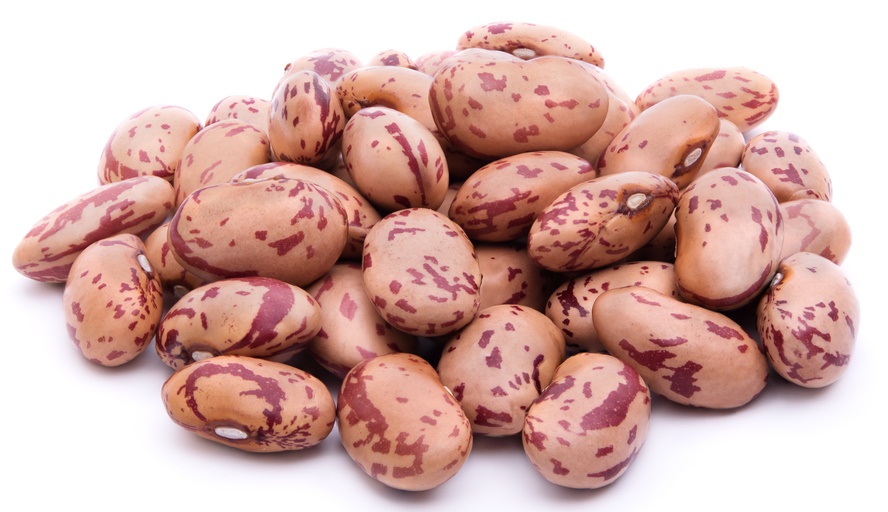 5.
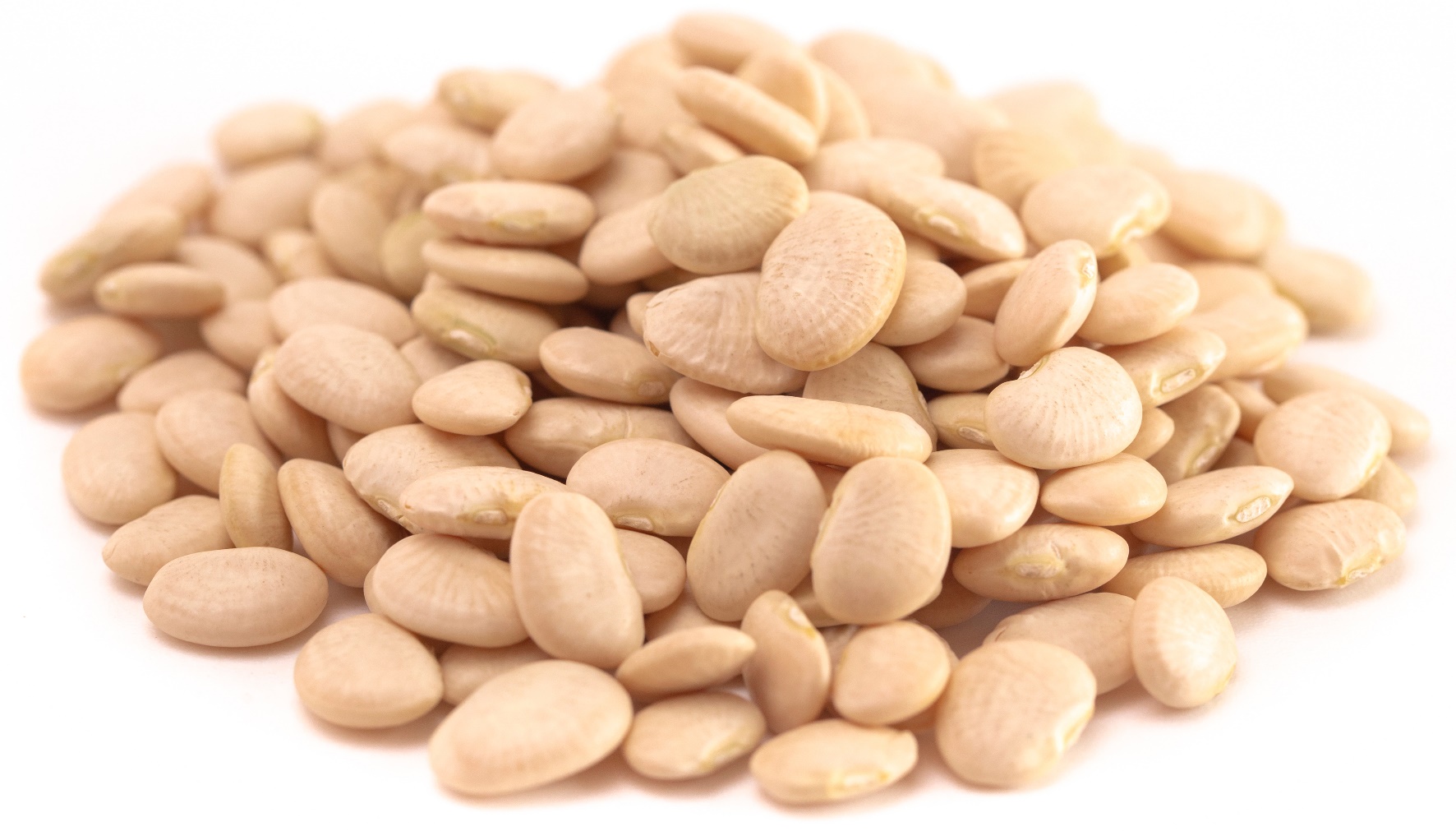 6.
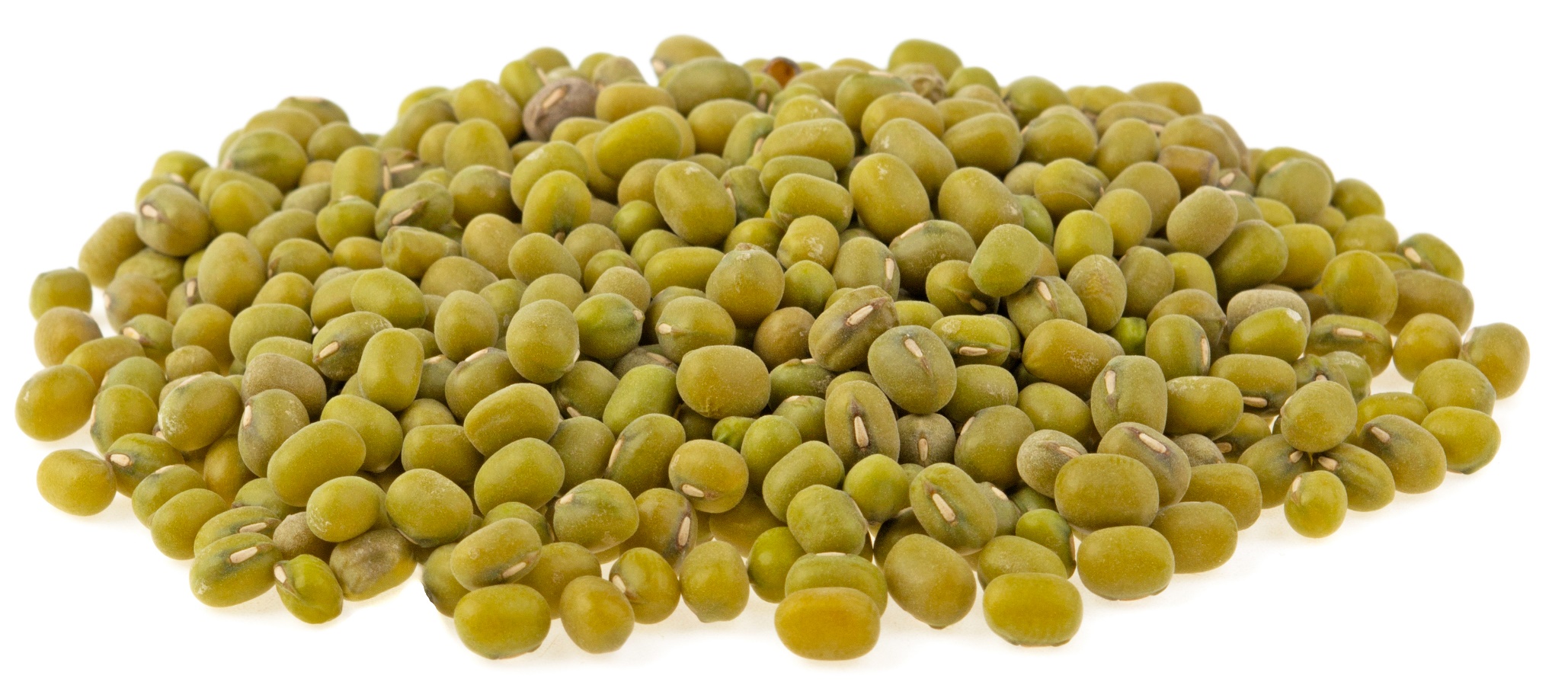 7.
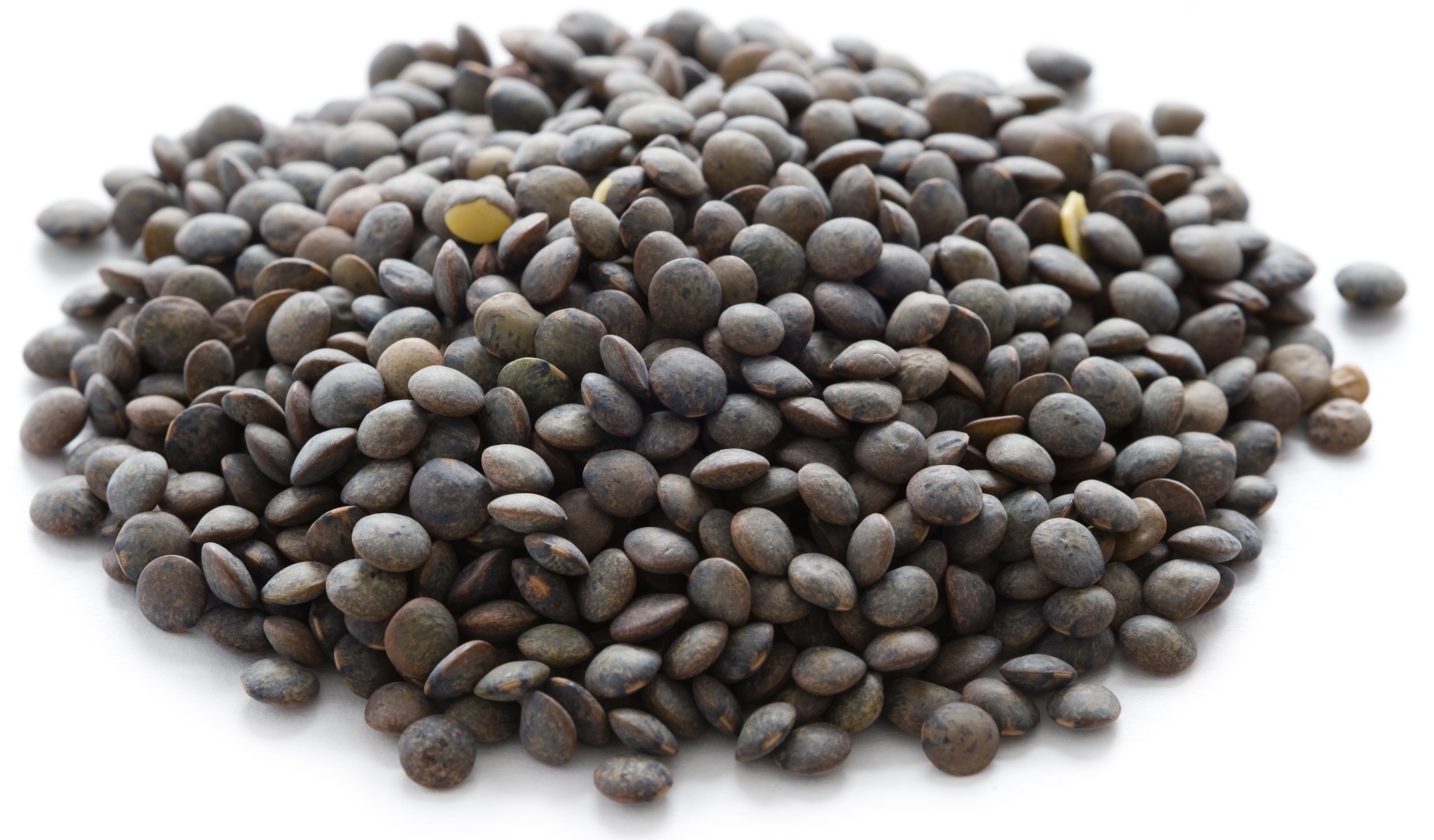 8.
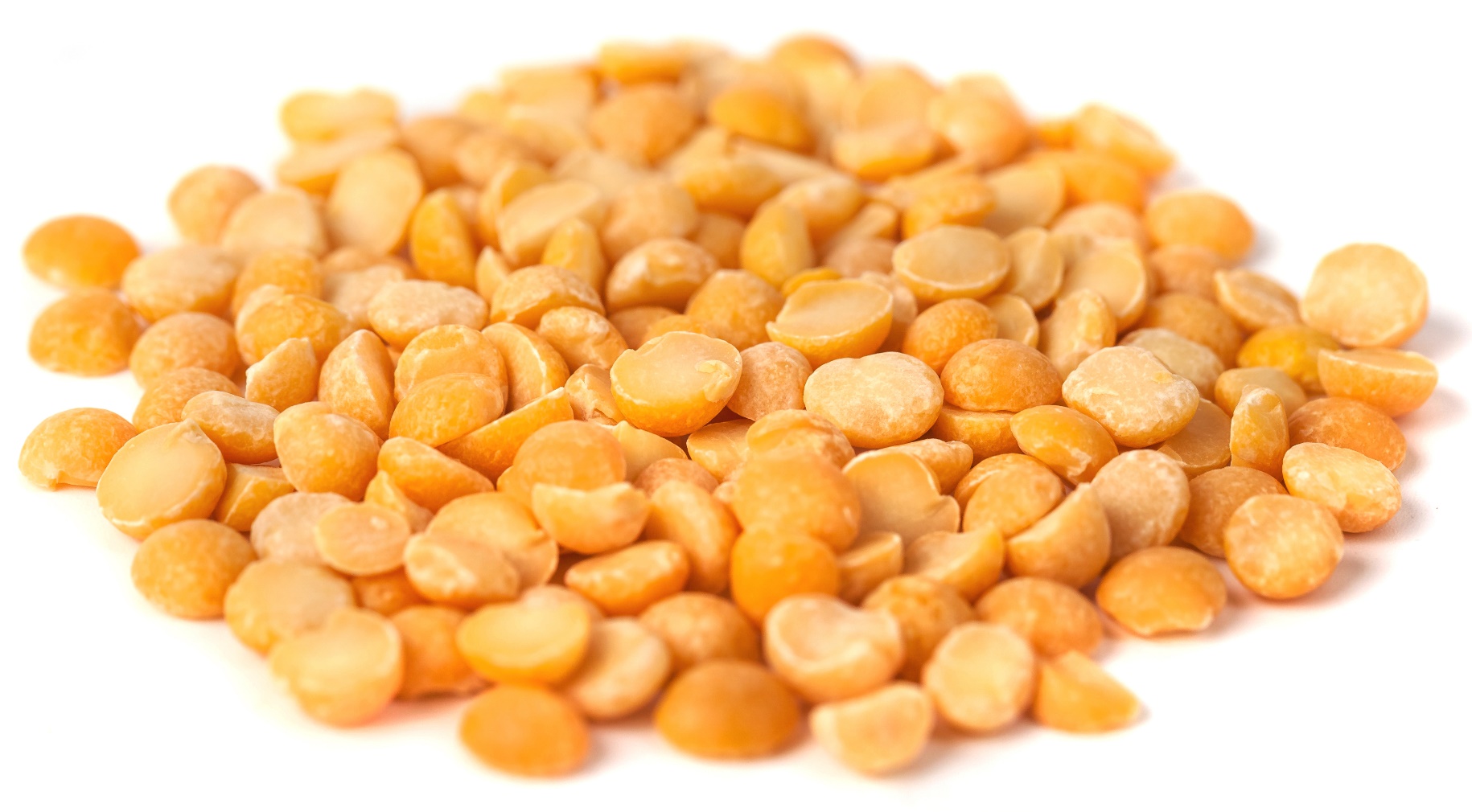 9.
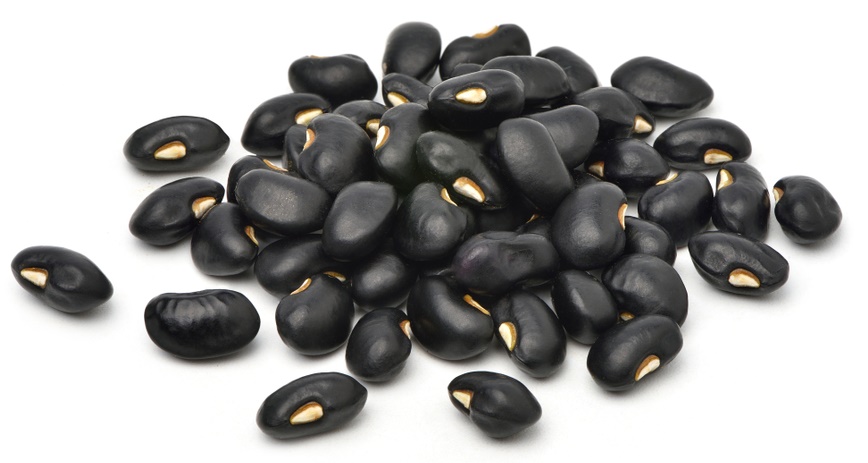 10.
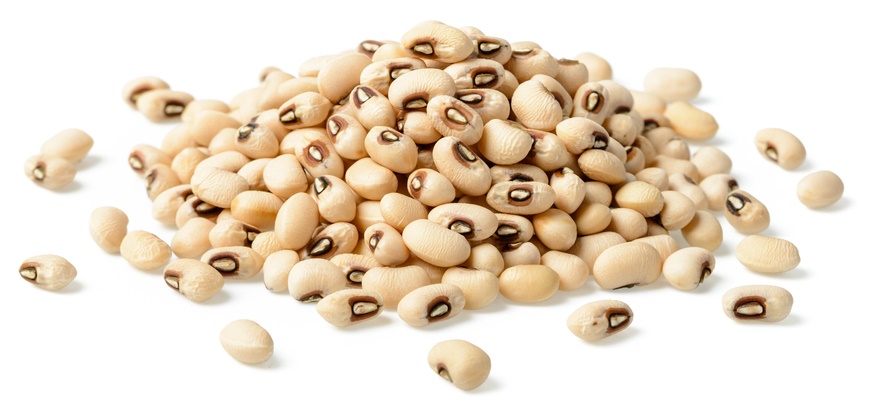 Answers
1. Red kidney beans
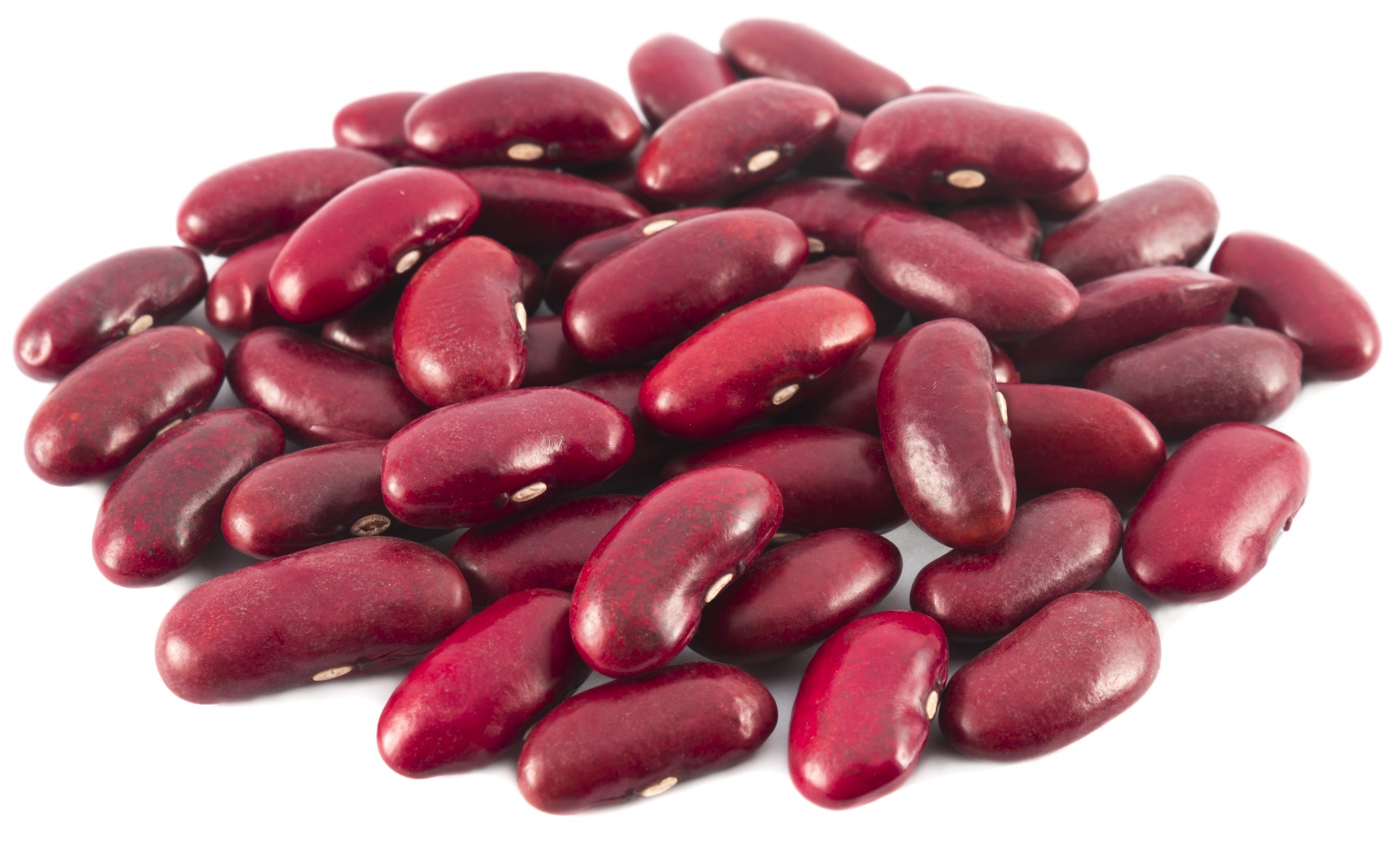 2. Chickpeas
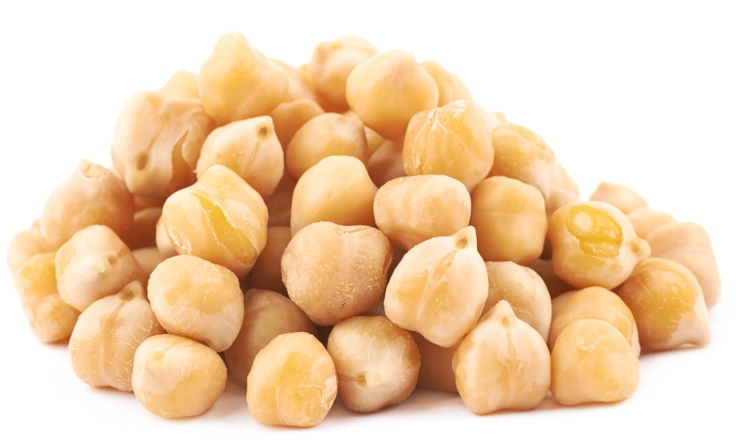 3. Red lentils
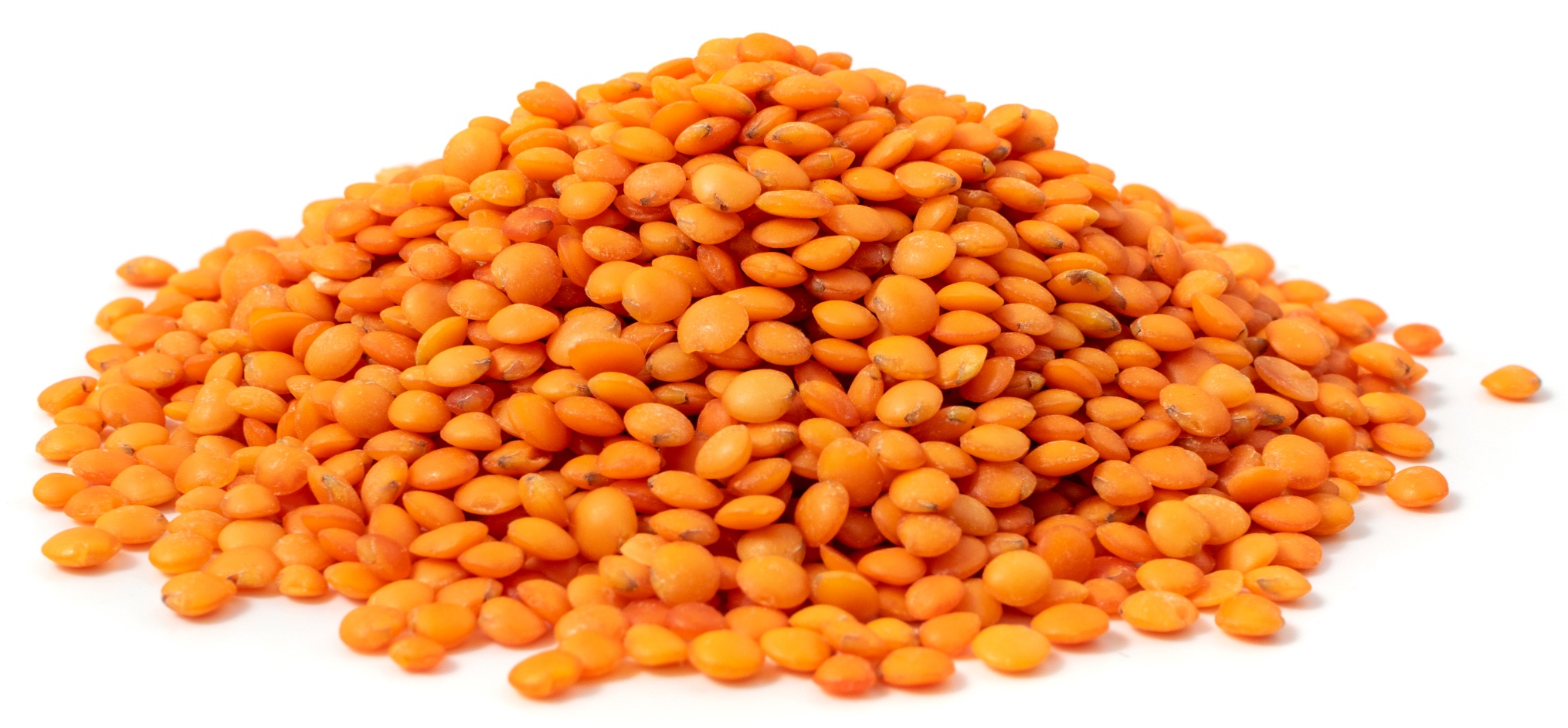 4. Pinto beans
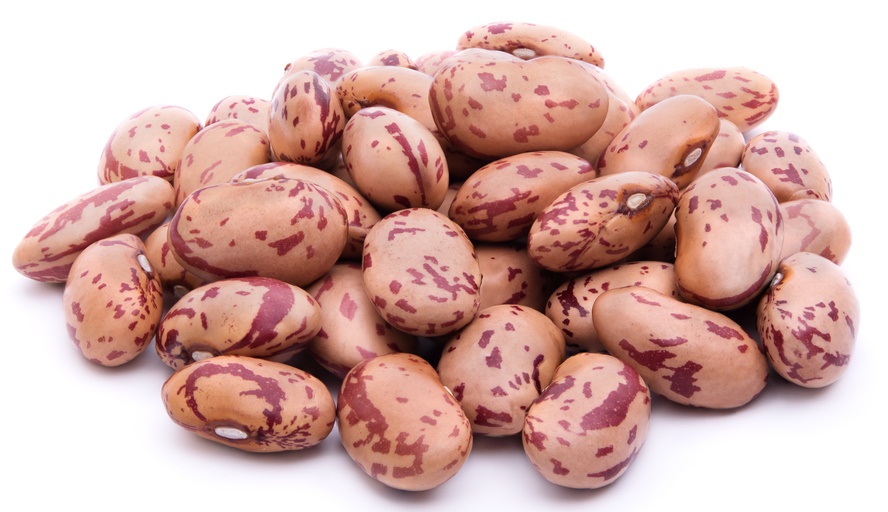 5. Butter beans
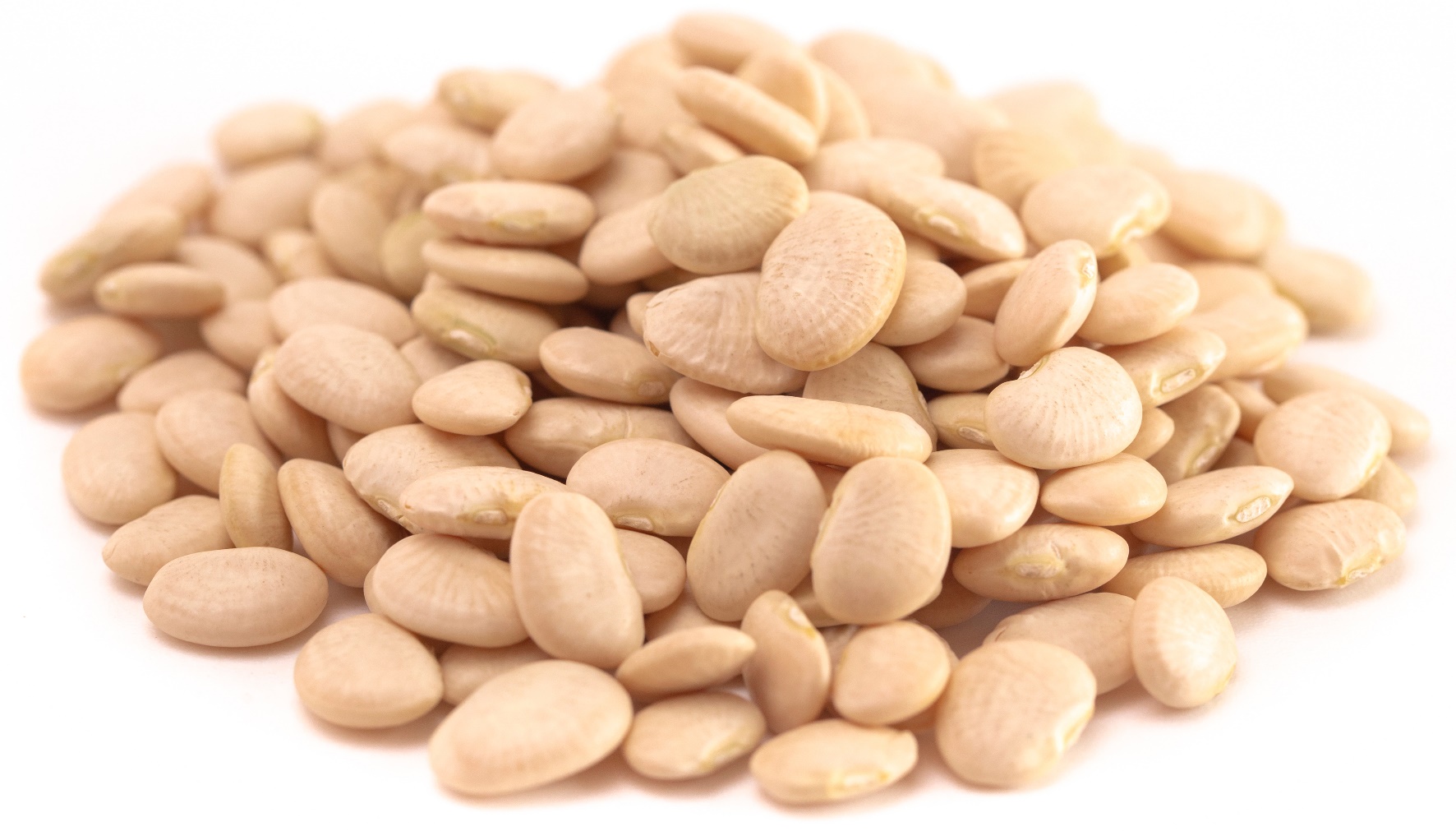 6. Green lentils
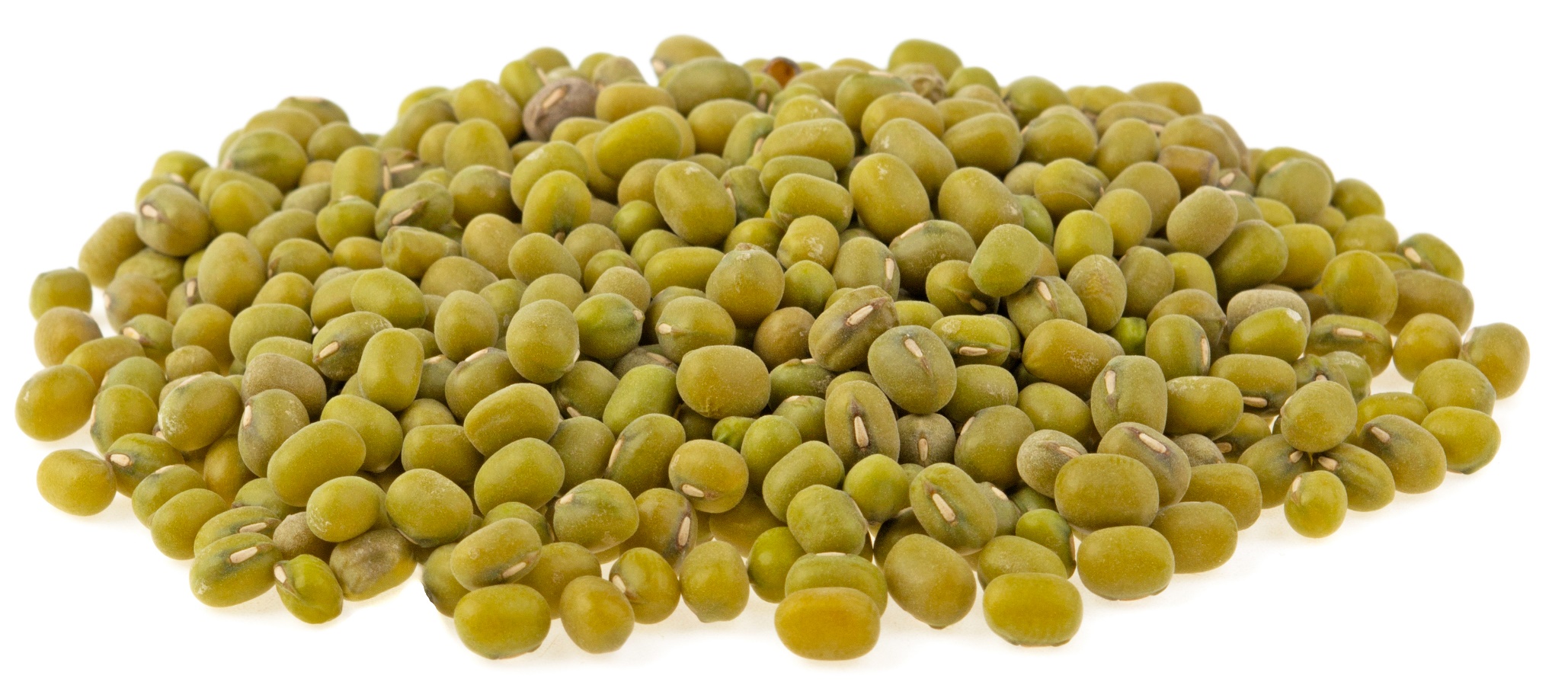 7. Puy lentils
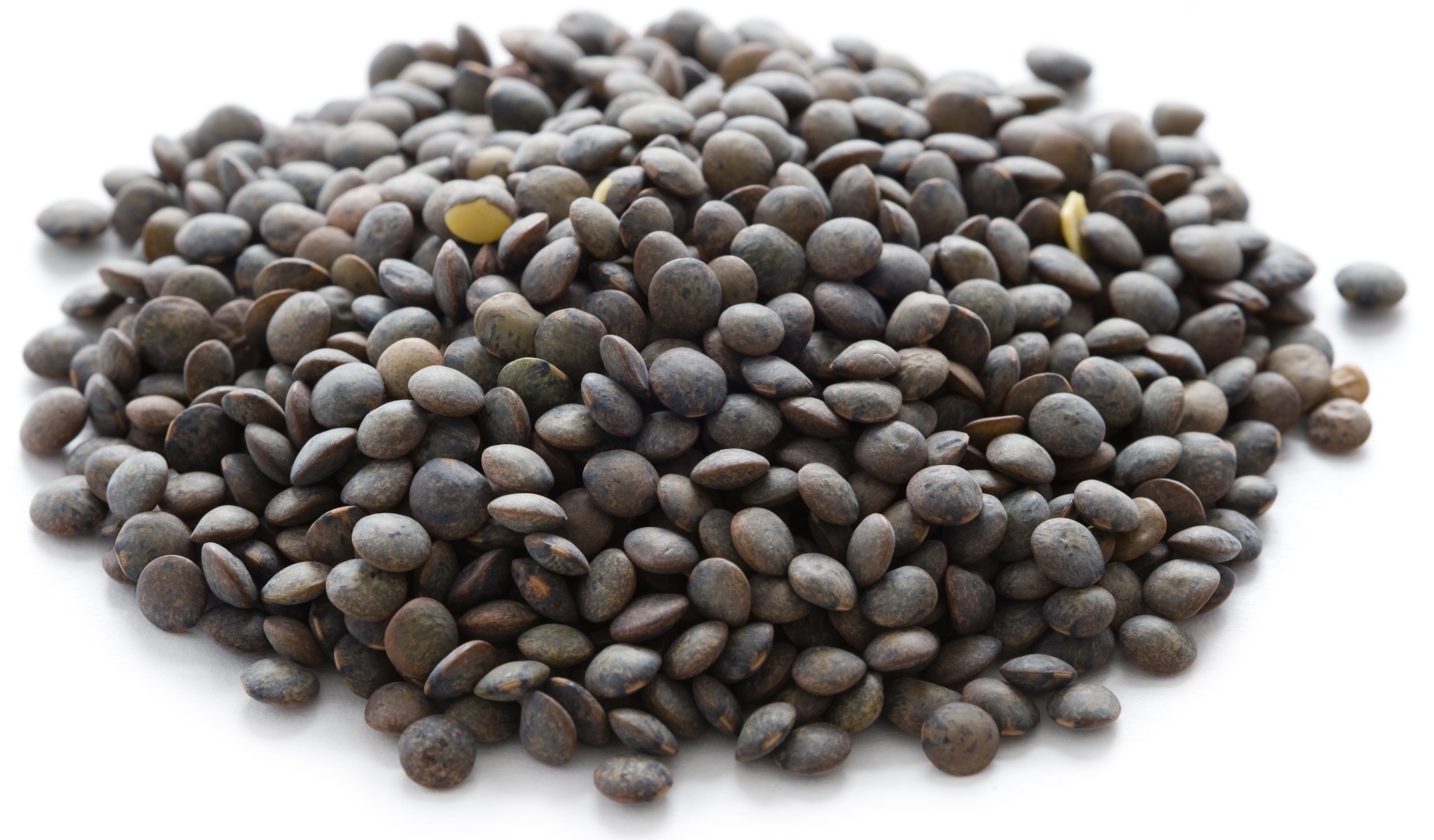 8. Yellow split peas
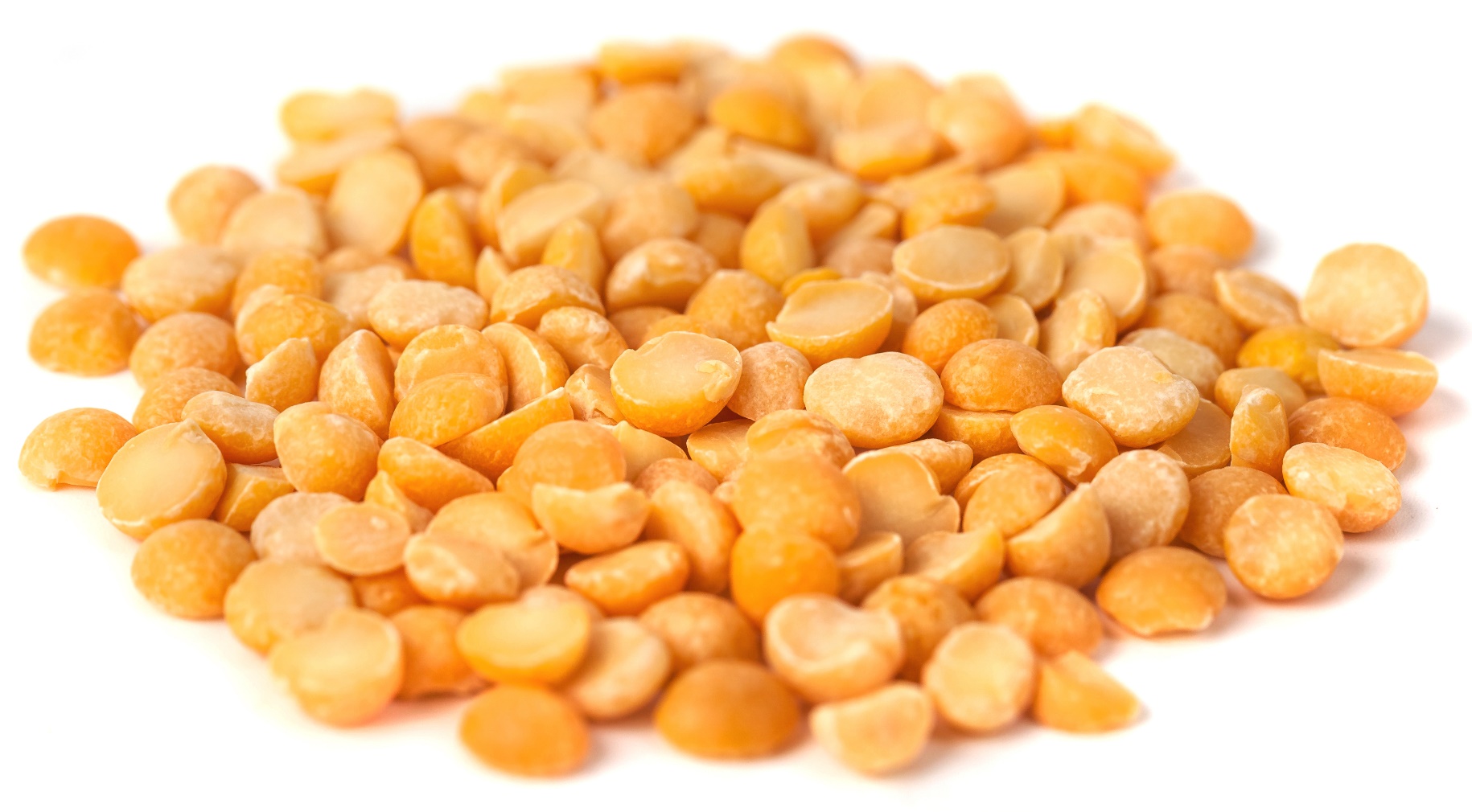 9. Black beans
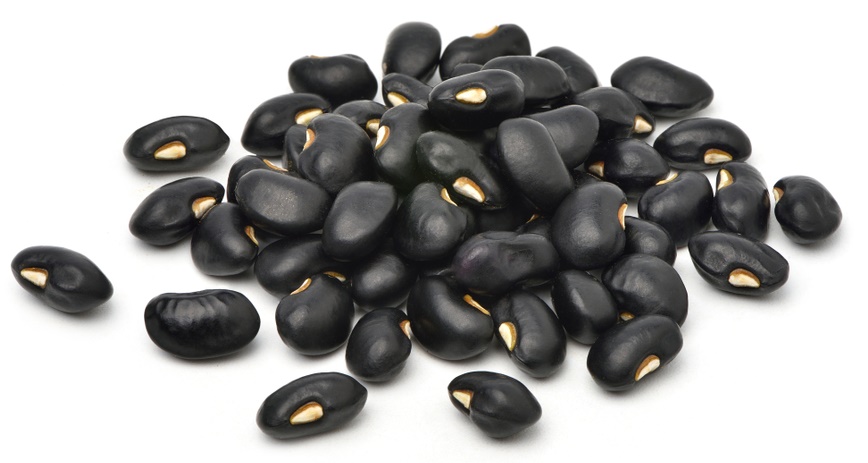 10. Black eyed beans
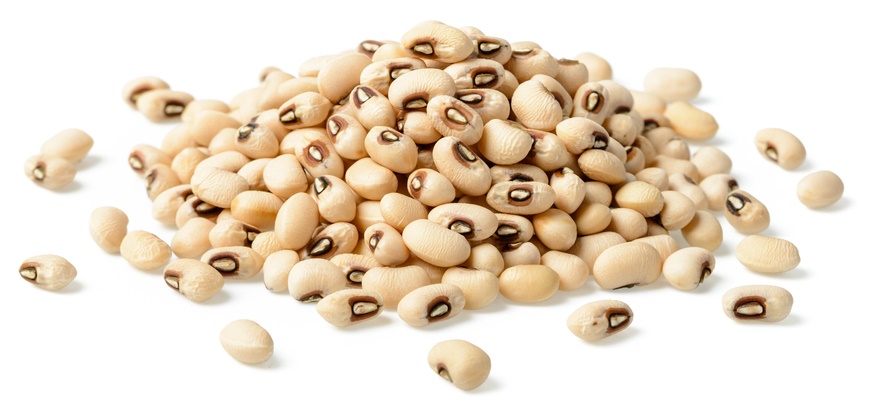 Pulse labels
Pulses